BSÖ 201      (2 2) 3EGZERSİZ FİZYOLOJİSİ
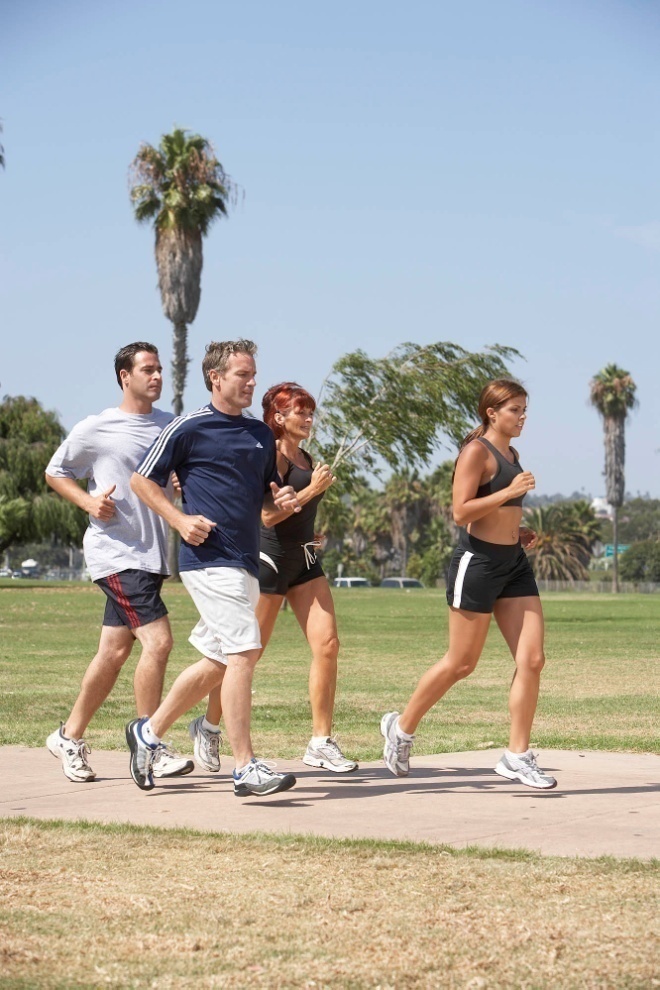 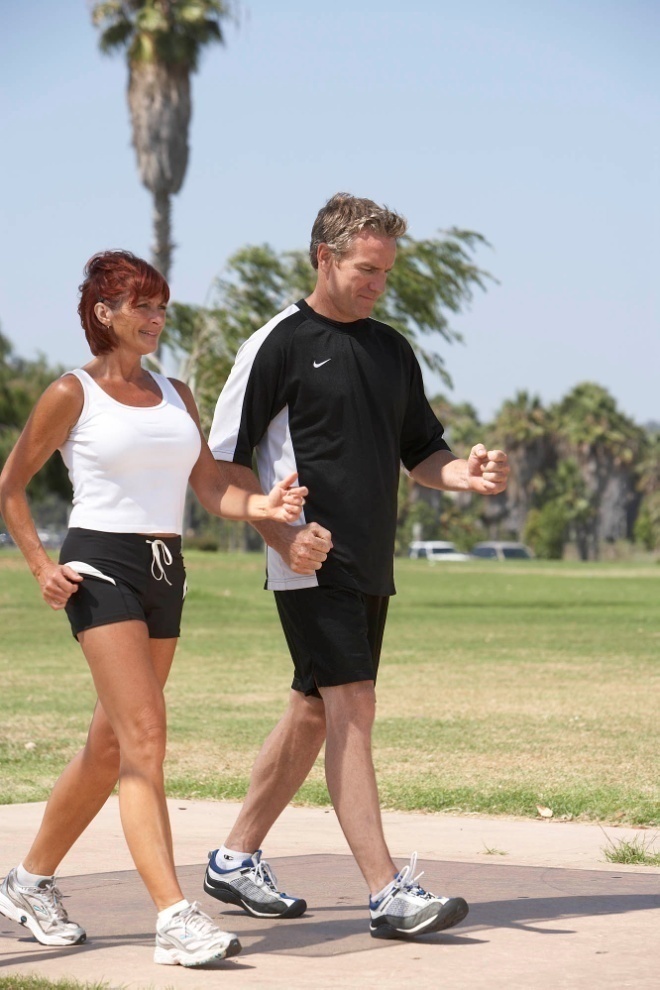 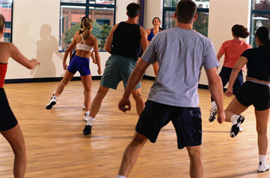 Ankara Üniversitesi
Spor Bilimleri Fakültesi
Beden Eğitimi ve Spor 
Öğretmenliği Bölümü
14.8.2017
Prof. Dr. Fehmi TUNCEL
1
Maksimal Oksijen Alımı
AYNI ZAMANDA MAKSİMAL OKSİJEN TÜKETİMİ, VO2MAKS VE AEROBİK KAPASİTE OLARAK BİLİNİR. 

BİR KİMSENİN MAKSİMAL EFOR SIRASINDA ALABİLDİĞİ, TAŞIYABİLDİĞİ VE KULLANABİLDİĞİ OKSİJEN MİKTARIDIR.

LİTRE  (L) VEYA MİLİLİTRE (mL) OLARAK İFADE EDİLİR.
14.8.2017
Prof. Dr. Fehmi TUNCEL
2
Absulüt VO2maks
VÜCUT AĞIRLIĞI BİR FAKTÖR OLMADAN BELİRLENEN OKSİJEN ALIMI

GENELLİKLE BİSİKLET GİBİ VÜCUT AĞIRLIĞININ TAŞINMADIĞI EGZERSİZ TESTLERİ İÇİN KULLANILIR

DAKİKADA LİTRE (L/MİN) OLARAK İFADE EDİLİR
14.8.2017
Prof. Dr. Fehmi TUNCEL
3
Relatif VO2maks
RELATİF VO2MAKS, ABSULÜT OKSİJEN ALIMININ VÜCUT AĞIRLIĞINA BÖLÜMÜDÜR.  

YÜRÜME, HAFİF KOŞU (JOGGİNG) VE STEP GİBİ VÜCUT AĞIRLIĞI TAŞINAN EGZERSİZ TESTLERİNDE KULLANILIR. 

BİR KİLOGRAM VÜCUT AĞIRLIĞI BAŞINA DAKİKADAKİ MİLİLİTRE CİNSİNDEN  OKSİJEN İLE İFADE EDİLİR (ML/KG/MİN).

BU METOT, FARKLI VÜCUT AĞIRLIĞINDA OLAN KİMSELERLE KIYASLAMA İMKANI SAĞLAR.
14.8.2017
Prof. Dr. Fehmi TUNCEL
4
Absulüte karşılık relatif VO2maks
AĞIR BİR KİMSE, HAFİF BİR KİMSE İLE KIYASLANDIĞINDA YÜKSEK VO2MAKS’A (L/MİN) SAHİP OLABİLİR FAKAT RELATİF OLARAK İFADE EDİLDİĞİNDE (ML/KG/MİN), DAHA HAFİF OLAN KİMSE, DAHA FAZLA KARDİYORESPİRATUVAR FİTNESE SAHİP OLABİLİR.
14.8.2017
Prof. Dr. Fehmi TUNCEL
5
Submaksimal aerobik fitnes testi
EGZERSİZ ŞİDDETİ KALP ATIM REZERVİNİN (KAR) % 85’İNİ GEÇMEYECEK ŞEKİLDE TASARLANDIĞI KARDİYORESPİRATUVAR FİTNES TESTİ. 

MAKSİMAL EGZERSİZ TESTİNE  İLİŞKİN RİSKLER OLMAKSIZIN VO2MAKS’IN TAHMİN EDİLMESİNİ SAĞLAR. 

ÖRNEKLER
YMCA SUBMAKSİMAL STEP TEST
MCARDLE STEP TEST
ROCKPORT FİTNES YÜRÜME TESTİ (1-MİLE WALK)
BYU JOG TEST
14.8.2017
Prof. Dr. Fehmi TUNCEL
6
Graded egzersiz testi
KİŞİ MAKSİMAL  DÜZEYE ULAŞINCAYA YA DA BİTME  NOKTASINA  GELİNCEYE KADAR YAVAŞ YAVAŞ EGZERSİZ ŞİDDETİNİN ARTTIRILDIĞI, KİŞİNİN BİR TREADMİL VEYA BİSİKLET ERGOMETRESİNDE (KLİNİK ORTAM) YA DA SAHADA MAKSİMAL AEROBİK KAPASİTESİNİ ÖLÇEN (BELİRLEYEN TEST. 

ÖRNEKLER
YMCA SUBMAKSİMAL BİSİKLET TESTİ
ROSS SUBMAKSİMAL TREADMİLL TESTİ
14.8.2017
Prof. Dr. Fehmi TUNCEL
7
Kaynaklar
Scott K. Powers and Edward T. Howley (1990). Exercise Physiology – Theory and Application to Fitness and Performance. Wm. C. Brown Publishers.
Edward L. Fox, Richard W. Bowers and Merle L. Foss (1989). The Physiological Basis of Physical Education and Athletics. Em. C. Brown Publishers, Dubuque, Iowa.
Michael L. Pollock, Jack H. Wilmore and Samuel M. Fox III (1978). Health and Fitness Through Physical Activity. John Wiley & Sons.
William D. McArdle, Frank I. Katch and Victor L. Katch (1981). Exercise Physiology-Energy, Nutrition and Human Performance. Lea & Febiger, Philadelphia.
Brian J. Sharkey (1990). Physiology of Fitness. Human Kinetics Publishers, Inc.
14.8.2017
Prof. Dr. Fehmi TUNCEL
8